Основания возникновения обязательств
тема: обязательства в международном бизнесе
Обязательство (ст. 307 п.1 ГК РФ)
Одно лицо (должник) обязано совершить в пользу другого лица (кредитора) определенное действие, как-то: 
-передать имущество, 
-выполнить работу, 
-уплатить деньги и т.п., 
-либо воздержаться от определенного действия, а кредитор имеет право требовать от должника исполнения его обязанности.
Основания возникновения гражданских прав и обязанностей (ст. 8 ГК РФ)
1) договор и иные сделки2) акты гос. органов и органов местного самоуправления 3) судебные решения4) приобретение имущества 5) создание произведений науки, литературы, искусства, изобретений и иных результатов интеллектуальной деятельности;6) причинение вреда другому лицу;7) неосновательное обогащение;8) иные действия граждан и юридических лиц;9) события, с которыми закон или иной правовой акт связывает наступление гражданско-правовых последствий.
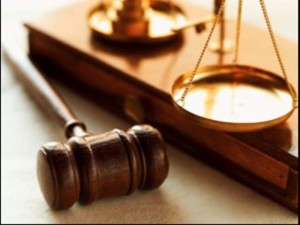 Договор и иные сделки
Договор-  соглашение двух или нескольких лиц об установлении, изменении или прекращении гражданских прав и обязанностей.
К договорам применяются правила о двух- и многосторонних сделках + односторонние сделки (ст. 420 ГК РФ)
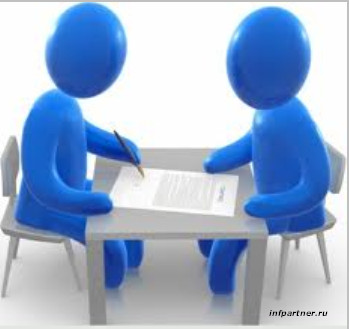 Акты государственных органов и органов местного самоуправления
Решение компетентного органа публичной власти об изъятии у частного собственника земельного участка для государственных нужд порождает обязательство по выкупу такого участка государством или его продаже с публичных торгов (п. 1 ст. 239 ГК)
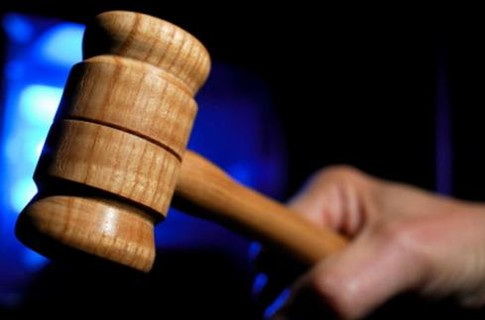 Судебные решения
Решение суда об изъятии у частного собственника бесхозяйственно содержимых культурных ценностей порождает обязательство государства по их выкупу или продаже с публичных торгов (ст. 240 ГК)
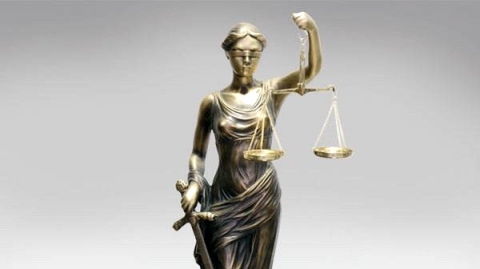 Причинение вреда другому лицу + неосновательное обогащение
Обязанность компенсации причиненного вреда или возврата неосновательно приобретенного имущества, которая всегда носит имущественный характер, включая и случаи возмещения морального вреда.
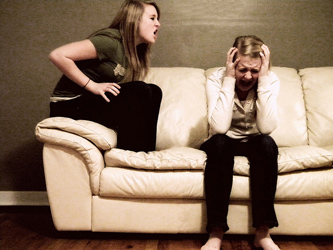 Иные действия граждан и юридических лиц
Юридические поступки - «иные действия граждан и юридических лиц» (подп. 8 п. 1 ст. 8), т. е. не являющиеся сделками. 
Пример: находка или обнаружение клада, порождающие обязательства соответственно по возврату найденной вещи (ст. 227 ГК РФ)
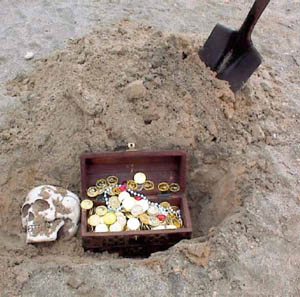 Иные действия граждан и юридических лиц
Не зависящие от воли людей юридические факты — события (подп. 9 п. 1 ст. 8)

Пример: наступление стихийного бедствия, являющегося страховым случаем по условиям договора страхования, при котором возникает обязанность по выплате страховой суммы.
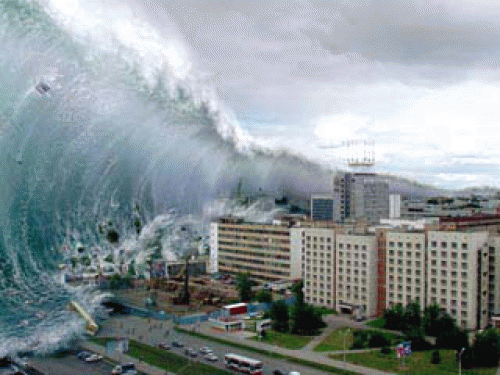 Приобретение имущества
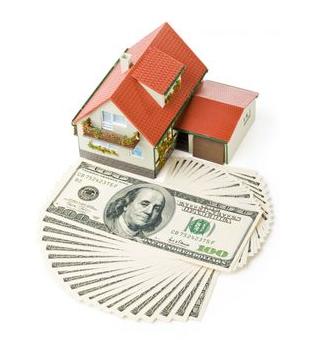 Создание произведений науки, литературы, искусства, изобретений и иных результатов интеллектуальной деятельности
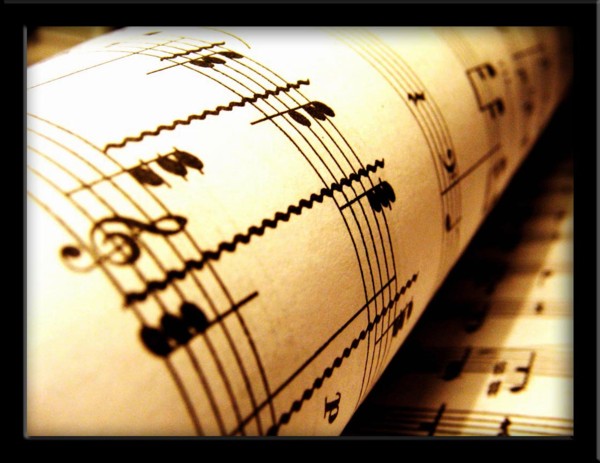 Спасибо за внимание!